TEST AUtomation
Jelena Pete, endava
Boško Nikolić, endava
Sadržaj
Uvod u automatsko testiranje
Alati za automatsko testiranje - Selenium
Struktura web stranice i DOM model
Lociranje elemenata
Problemi pri lociranju elemenata - wait komande
Test automation design pattern - Page Object Model
1. Uvod u automatsko testiranje
Uvod u automatsko testiranje
Automatsko testiranje je proces korišćenja softvera za kontrolu izvršenja testova,  poređenje aktuelnih i očekivanih rezultata, kao i izveštavanje o testiranju i kontroli.

Cilj automatskog testiranja je da pojednostavi i ubrza proces testiranja.
Uvod u automatsko testiranje
Prednosti i mane:
Prednosti automatskog testiranja (u odnosu na manuelno): veća brzina i tačnost, detaljnije testiranje, obezbeđuje konzistentnost, dugoročno smanjuje vreme i troškove, povećava produktivnost, može se povezati sa CI.
Mane automatskog testiranja: ne može u potpunosti da zameni manuelno, pri uvođenju zahteva veće troškove, zahteva održavanje.
Uvod u automatsko testiranje
Komponente infrastrukture automatskog testiranja:
aplikacija koja se testira  - application under test
testno okruženje - test framework
test case 
test podaci – test data
Uvod u automatsko testiranje
Procesi u razvoju test framework-a
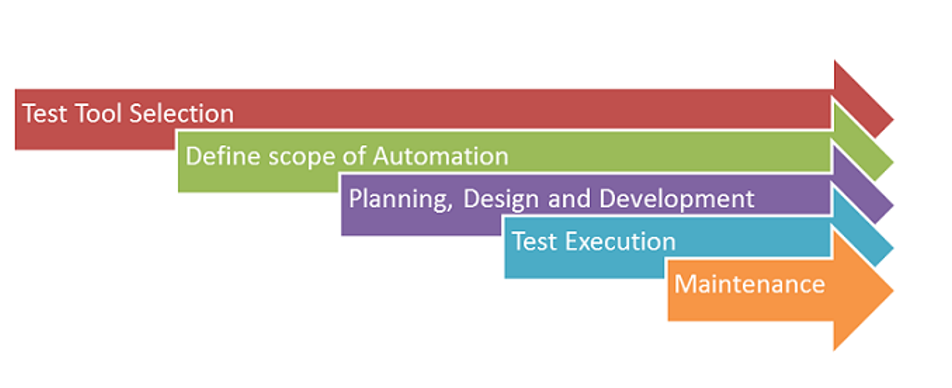 Uvod u automatsko testiranje
ALATI ZA AUTOMATSKO TESTIRANJE
UI (Web + Desktop) - Selenium, Cypress, Protractor, Squish…
 API - Postman, SoapUI…
Load & Performance – Jmeter…
2. Selenium
Selenium
Alat za automatizaciju funkcionalnih UI testova
Prednosti i mane - cross-browser, multi-language, multi OS, open source, samo web apps, mobile zahteva dodatne biblioteke – Appium, ne podržava api testiranje
Selenium IDE - snimanje testova
Selenium Web Driver - objektno orijentisni API
Selenium Grid (hub + nodes) - paralelno izvrsavanje testova 
Poslednja stabilna verzija 4.1.2 (izašla pre nekoliko meseci)
Selenium
Arhitektura
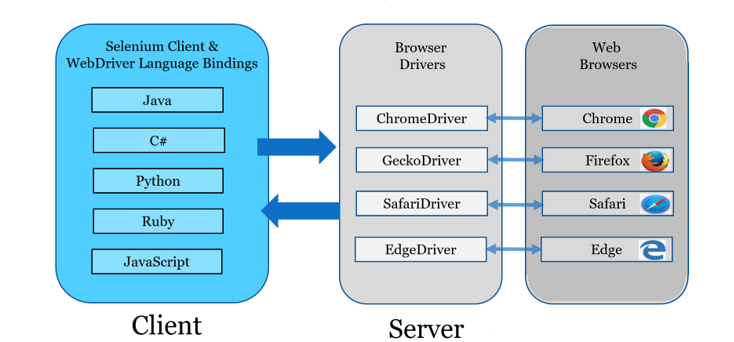 SELENIUM
Preko dependency-ja u pom.xml file-u, ako je maven projekat
Preko jar file-ova, ako nije maven projekathttps://mvnrepository.com/artifact/org.seleniumhq.selenium/selenium-java
podešavanje
SELENIUM
podešavanje
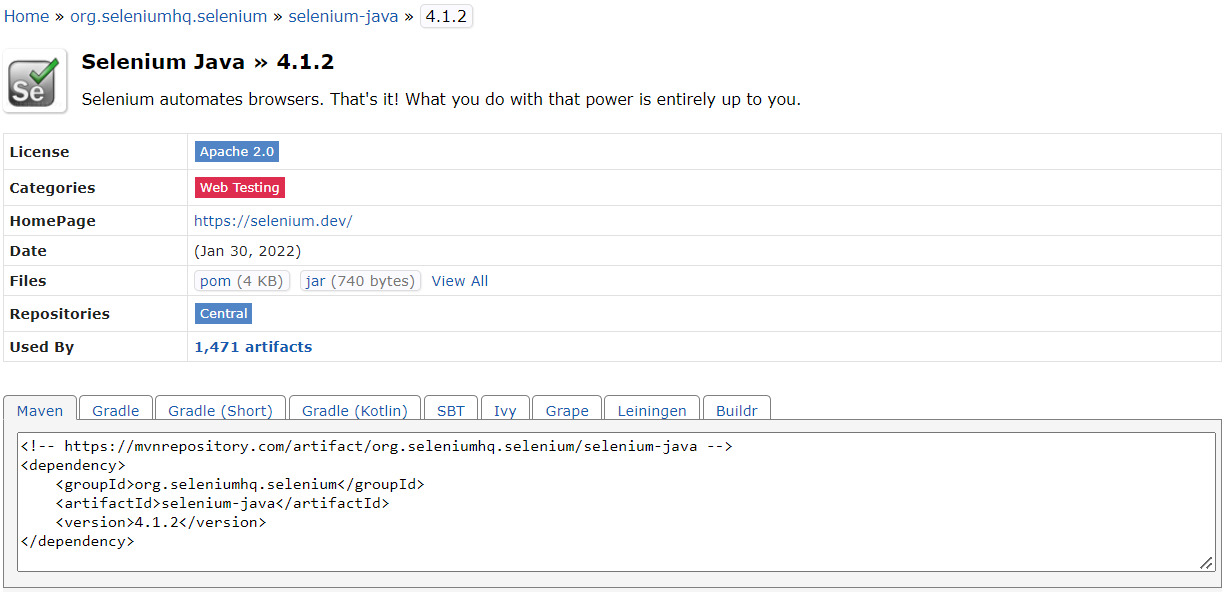 SELENIUM
Programski interface
Objektno orijentisani API
Preko njega se ostvaruje komunikacija između testnog koda i browsera
Svaki browser ima svoj driver ChromeDriver, GeckoDriver(Firefox), EdgeDriver…
Otprilike 1 verzija driver-a podržava 4-5 verzija browser-a
WEB Driver
SELENIUM
WEB Driver
https://mvnrepository.com/artifact/io.github.bonigarcia/webdrivermanager
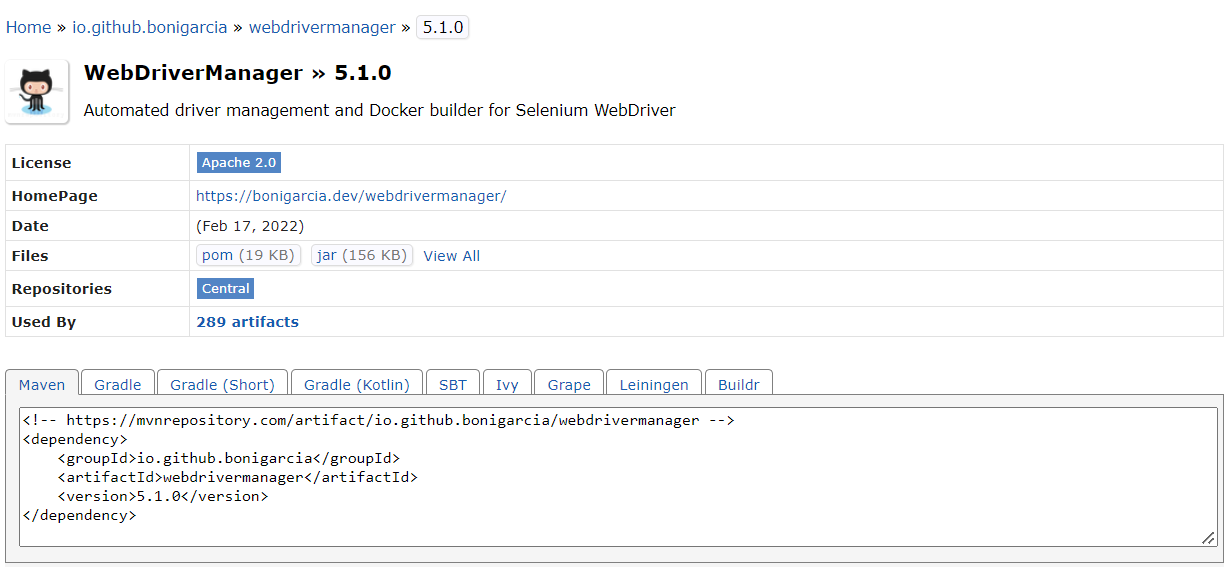 SELENIUM
Chrome:WebDriverManager.chromedriver().setup();
    WebDriver driver = new ChromeDriver()
Firefeox:WebDriverManager.firefoxdriver().setup();
    WebDriver driver = new FirefoxDriver()
WEB Driver – definisanje
SELENIUM
get(String url) - vodi na prosledjeni URL 
close() - zatvara trenutno otvorenu stranicu
quit() – zatvara browser 
getCurrentURL() – vraća url stranice
findElement(By webElement) – vraća ui element
WEB Driver – neke metode
3. STRUKTURA WEB STRANICE I DOM MODEL
STRUKTURA WEB STRANICE I DOM MODEL
Pri učitavanju web stranice, web browser kreira Document Object Model stranice
DOM je objektni model za HTML, XHTML i XML. 
HTML DOM je API, tj. programski interfejs za JavaScript koji može da menja HTML elemente, atribute, CSS stilove i reaguje na HTML events.
STRUKTURA WEB STRANICE I DOM MODEL
HTML DOM definiše:
	- HTML element objects
	- HTML element properties
	- HTML element methods
	- HTML element events
HTML DOM MODEL
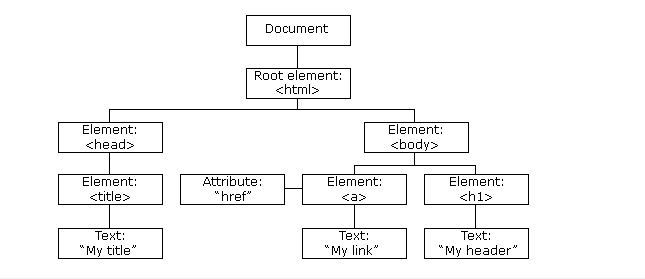 4. Lociranje web elemenata
Lociranje web elemenatA
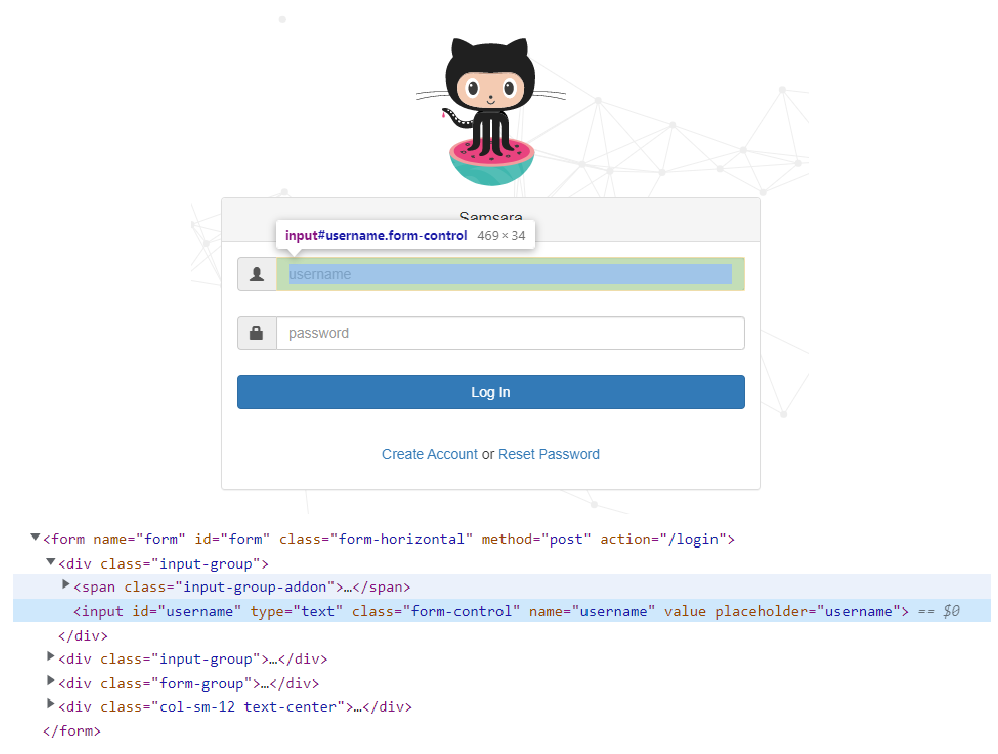 Lokatori
ID
Name
Classname
Link text, Partial link text
Xpath
CSS
Lociranje web elemenatA
XPATH (XML Path)
Apsolutni   - html/body/div/div/div[2]/div[2]/form/div/input
Relativni    - //tagname[@attribute='value’]
Moguća pretraga u oba smera
Prihvata i XML funkcije (text(), contains() …)
Nešto sporiji od ostalih lokatora
Lociranje web elemenatA
CSS Selector
Opšti oblik - tagname[attribute=‘value’]
U zavisnosti od tipa atributa može imati drugačiji oblik
Čitljiviji i brži od Xpath-a
CCS se stalno razvija
Pretraga samo “odozgo na dole”
Lociranje web elemenatA
<input id="username" type="text" class="form-control" name="username" value="" placeholder="username">

ID locatorWebElement elementPassword = driver.findElement(By.id(“username"));
Name locator:
    WebElement elementPassword = driver.findElement(By.name(“username"));
PRIMER
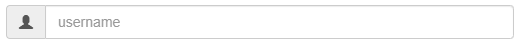 Lociranje web elemenatA
<input id="password" type="password" class="form-control" name="password" placeholder="password">

XpathWebElement element = driver.findElement(By.xpath(“//input[@id=‘password’]”));
CSS selector:
    WebElement element = driver.findElement(By.cssSelector(“input[name=‘password’]”));
PRIMER
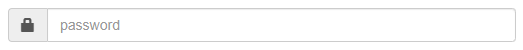 Lociranje web elemenatA
<a href="/register">Create Account</a>

Link text:WebElement element = driver.findElement(By.linkText(“Create Account"));
PRIMER
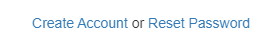 Lociranje web elemenatA
click() - klik na ui element
sendKeys(CharSequence text) - unos karaktera
getText() - vraća tekst ui elementa
isEnabled() - proverava da li je ui element enabled
isSelected() - proverava da li je UI element seletkovan
Neke korisne metode
5. PROBLEMI PRI LOCIRANJU ELEMENATA – WAIT KOMANDE
PROBLEMI PRI LOCIRANJU ELEMENATA – WAIT KOMANDE
Thread.sleep() - izbegavati

Implicit wait - 
Selenium 3 - driver.manage().timeouts().implicitlyWait(10, TimeUnit.SECONDS);Selenium 4 - driver.manage().timeouts().implicitlyWait(Duration.ofSeconds(10));
PROBLEMI PRI LOCIRANJU ELEMENATA – WAIT KOMANDE
Explicit wait - WebDriverWait
Selenium3 – WebDriverWait wait = new WebDriverWait(driver, 10);
wait.until(ExpectedConditions.elementToBeClickable(By.id(<someid>)));Selenium4 – WebDriverWait wait = new WebDriverWait(driver, Duration.ofSeconds(10));
wait.until(ExpectedConditions.elementToBeClickable(By.id(<someid>)));
PROBLEMI PRI LOCIRANJU ELEMENATA – WAIT KOMANDE
Explicit wait - Fluent wait:
Wait wait = new FluentWait(driver).withTimeout(30, SECONDS).pollingEvery(5, SECONDS).ignoring(NoSuchElementException.class);
WebElement foo = wait.until(new Function() {
	public WebElement apply(WebDriver driver) {
	return driver.findElement(By.id("foo"));   }   
});
6. Test automation design pattern – Page object Model
Test automation design pattern – Page object Model
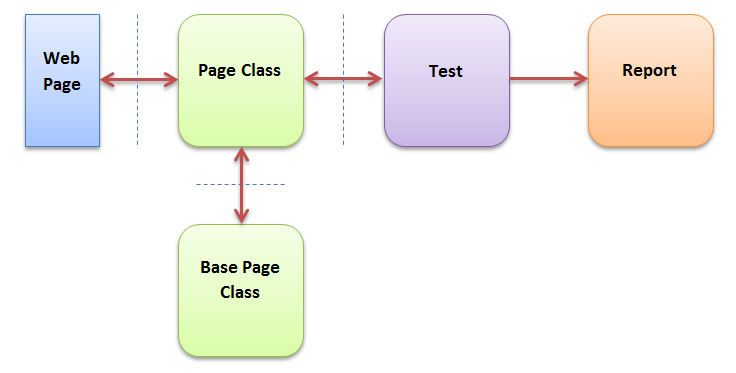 Q&A
Jelena Pete -  jelena.pete@endava.com
Boško Nikolić - bosko.nikolic@endava.com